Оснащение лабораторий по технологии «МБОУ Лицей №120 г. Челябинска»
Лаборатория обработки текстильных материалов





 Промышленные швейные машины         Мини-пресс                    Вышивальный компьютер



                                                                                                            Парогенератор






                                                                                                              


 Швейная машина   с 
программированием строчки   Гладильная доска с отпаривателем
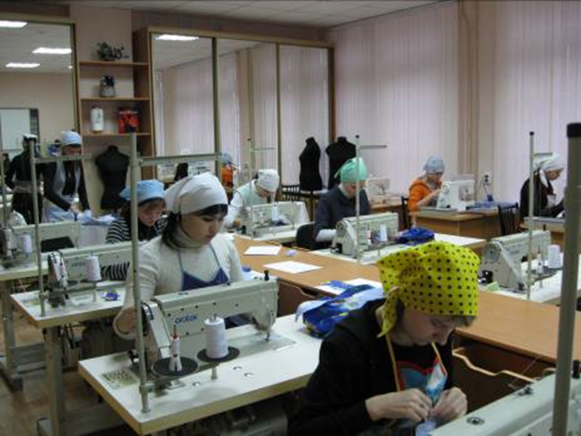 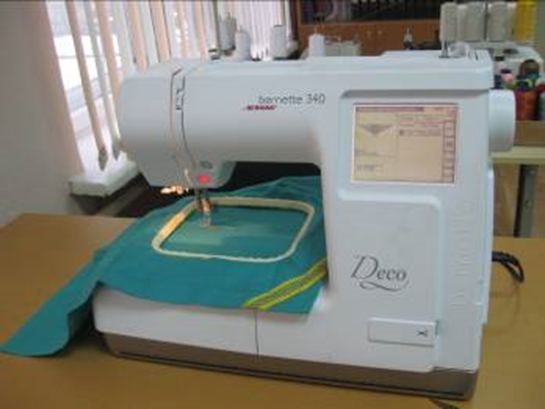 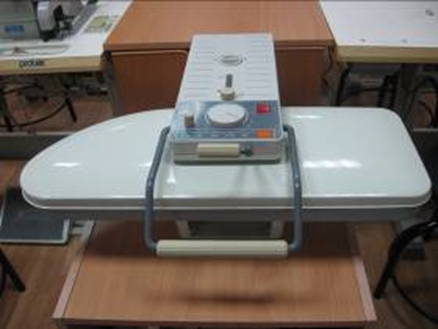 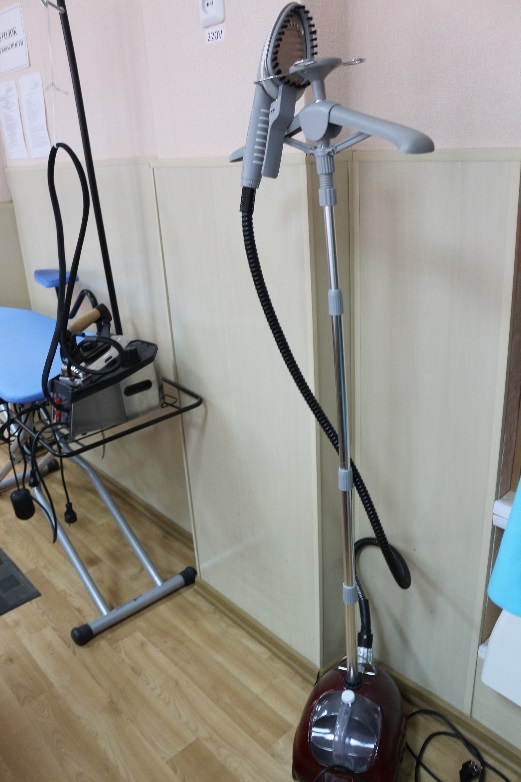 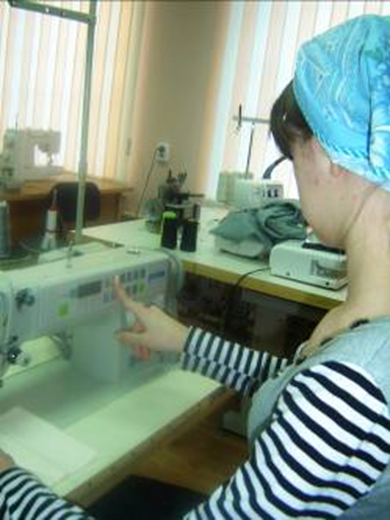 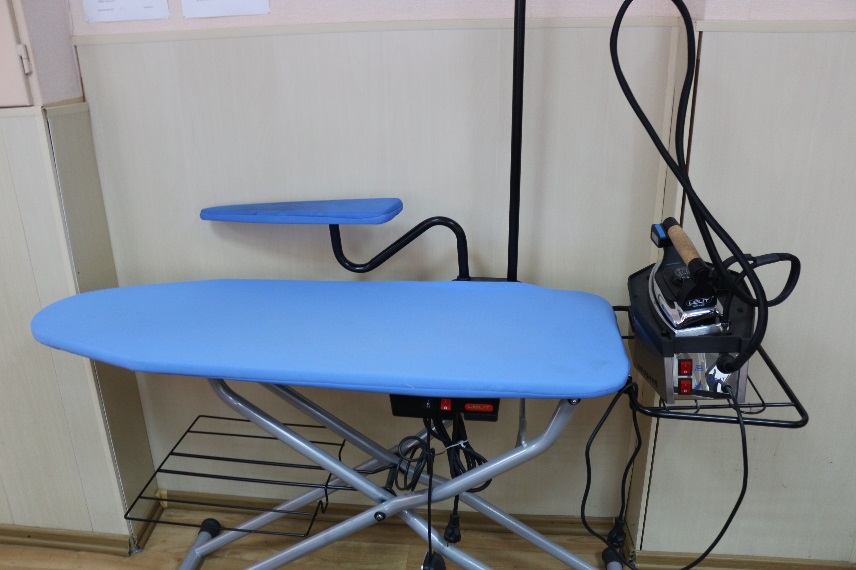 Комбинированная лаборатория по обработке ткани и пищевых продуктов
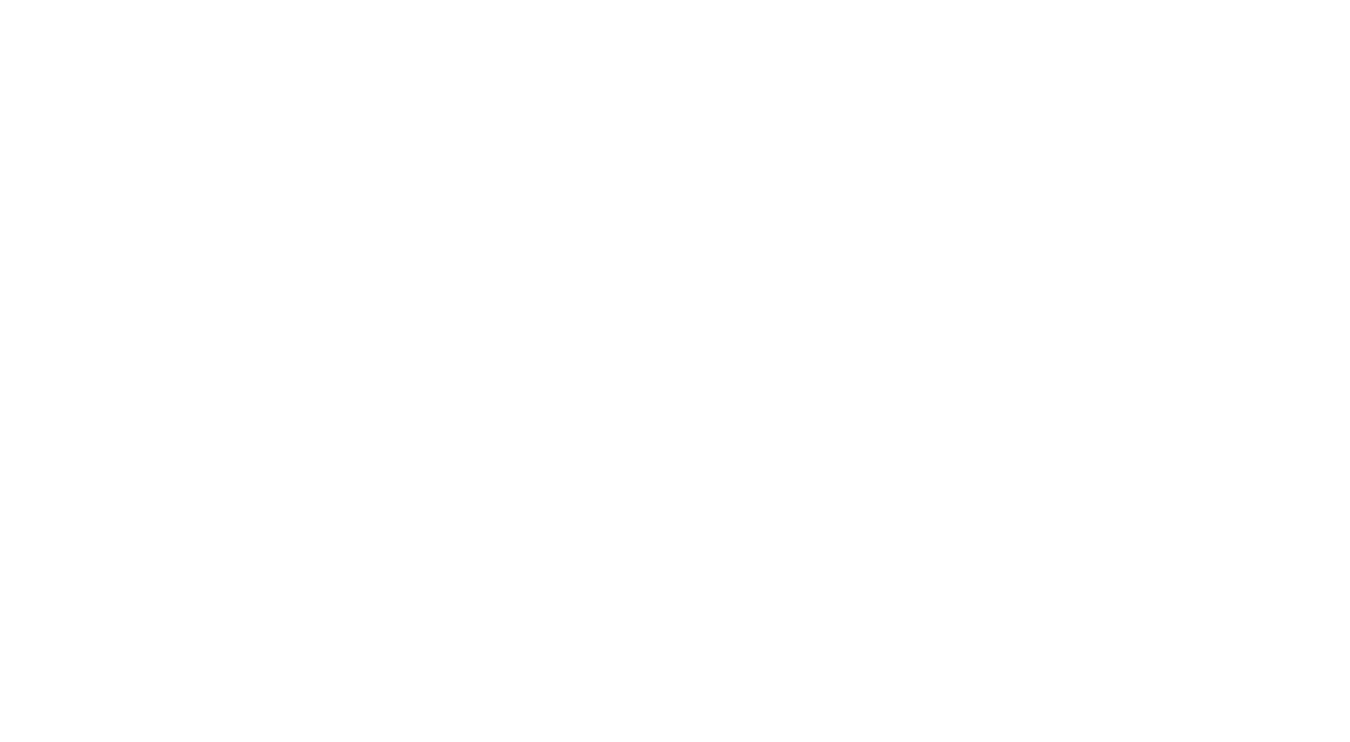 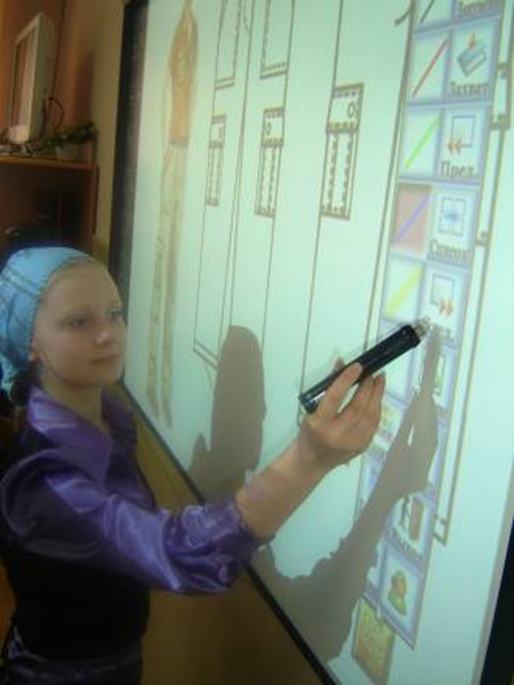 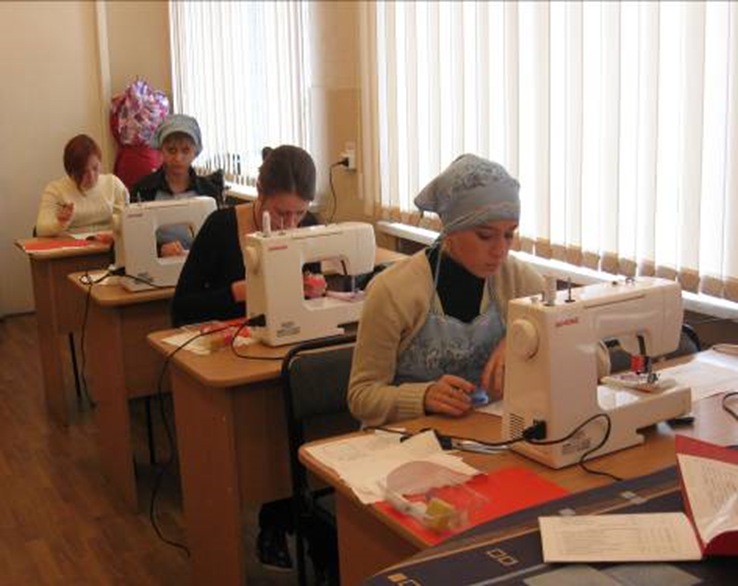 Интерактивная доска
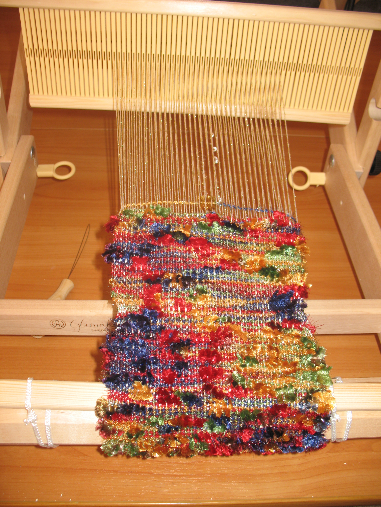 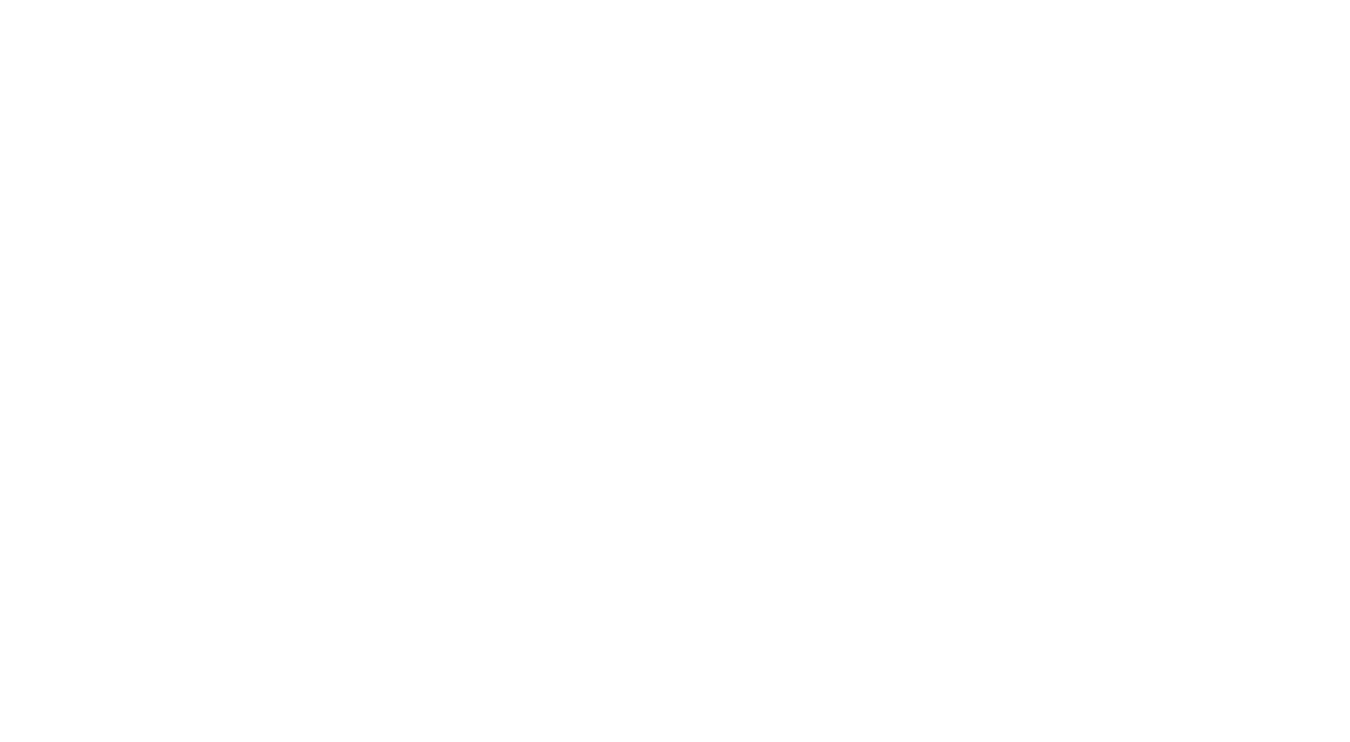 Ткацкий станок
Современные бытовые швейные машины
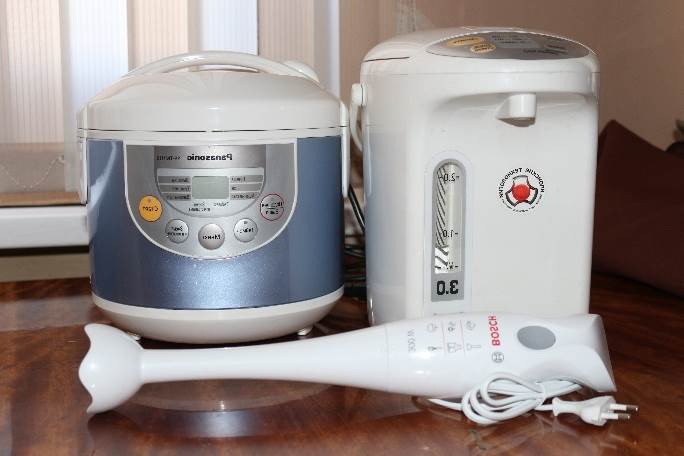 Краеобмёточные швейные машины
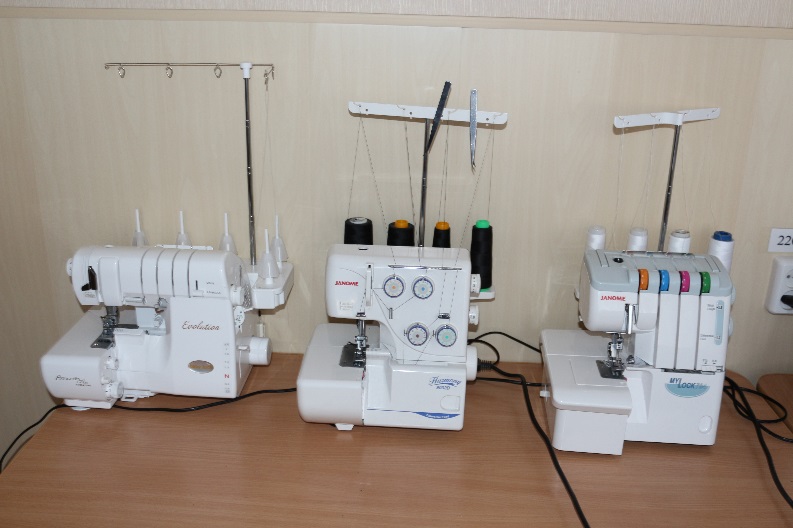 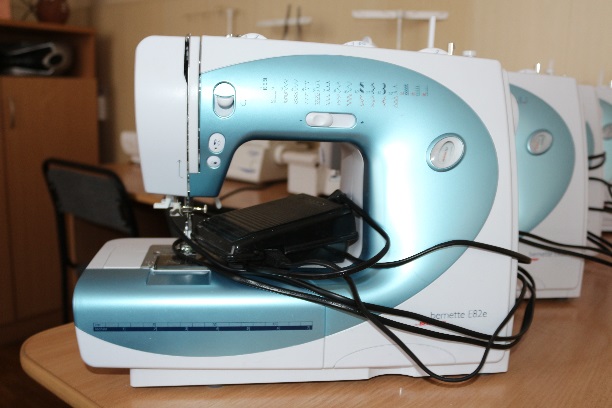 Современное кухонное оборудование
Лаборатория обработки конструкционных материалов
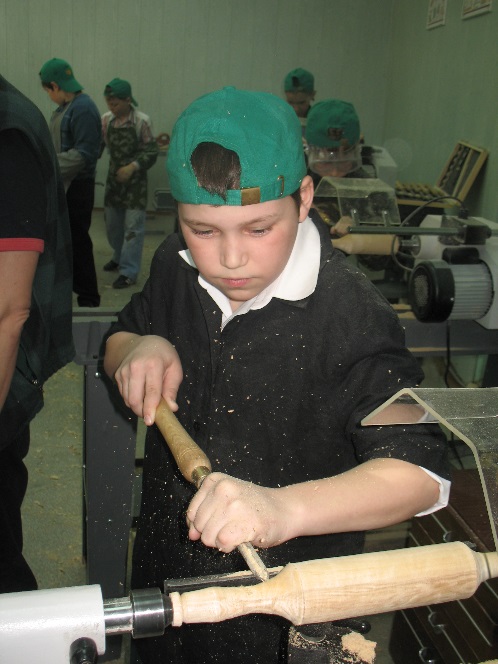 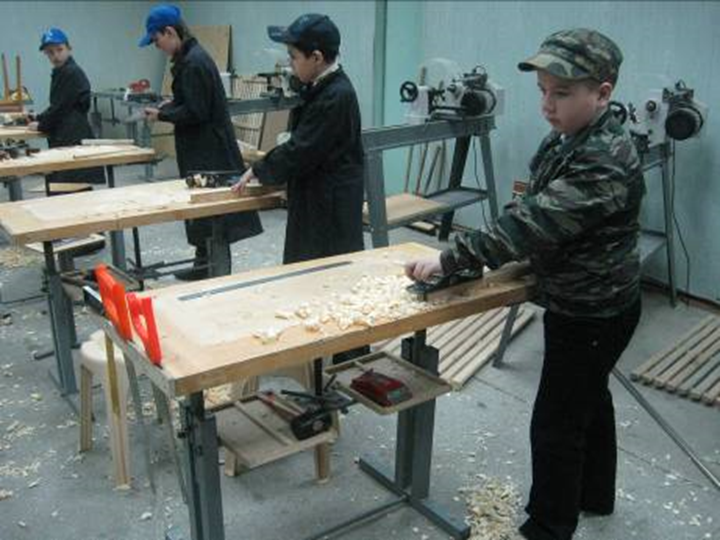 Верстаки
Токарный станок по дереву
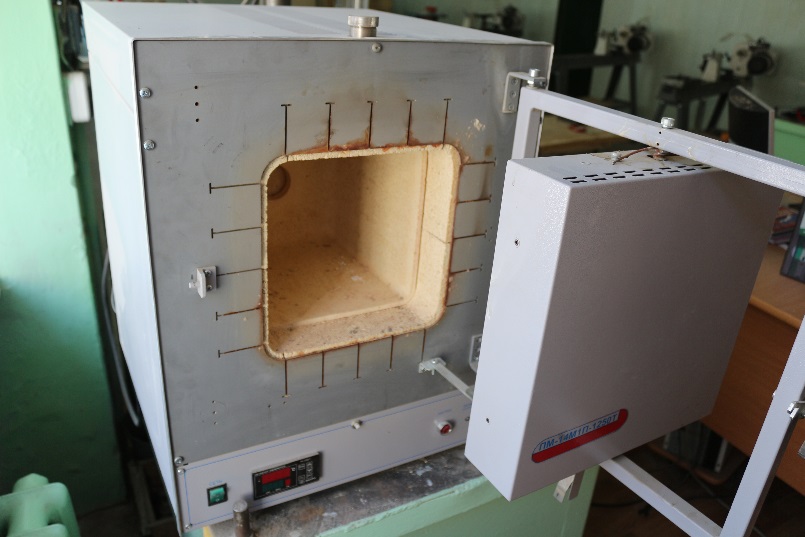 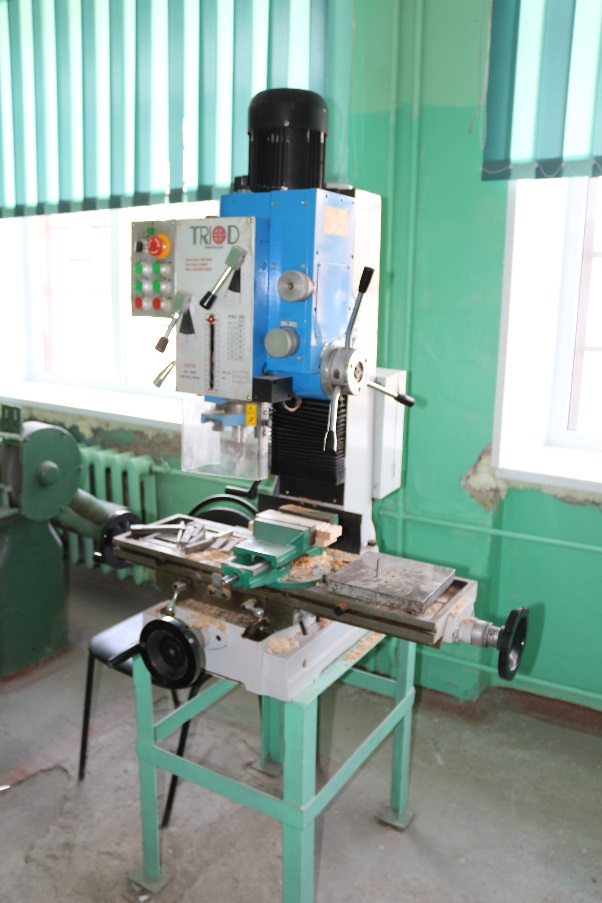 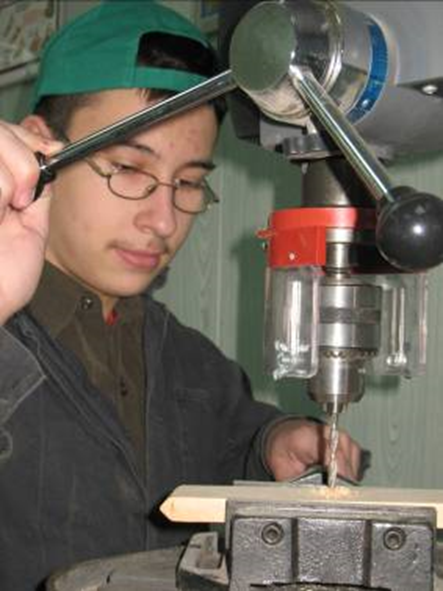 Муфельная печь
Вертикально-фрезерные станки
Лаборатория «Инженерной графики CAD, прототипирования и робототехники»
Учебные роботы
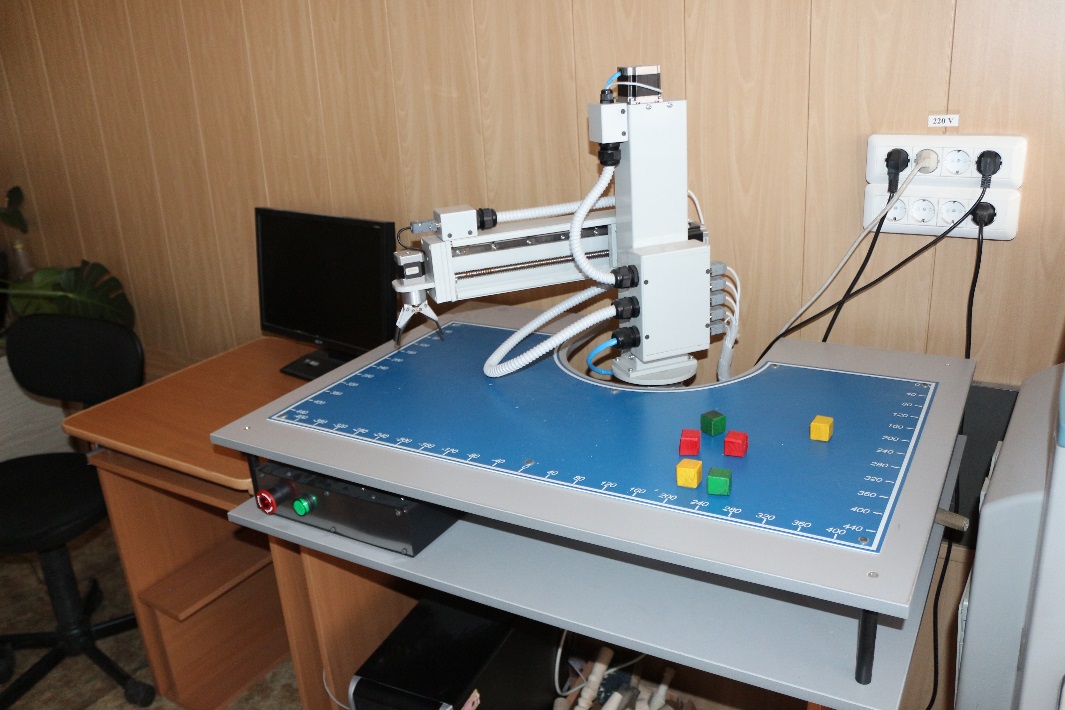 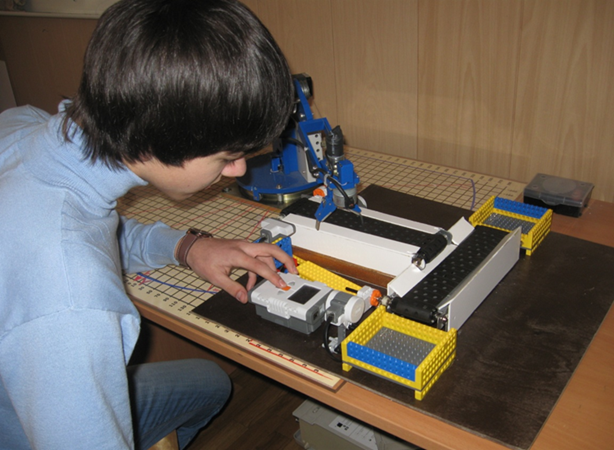 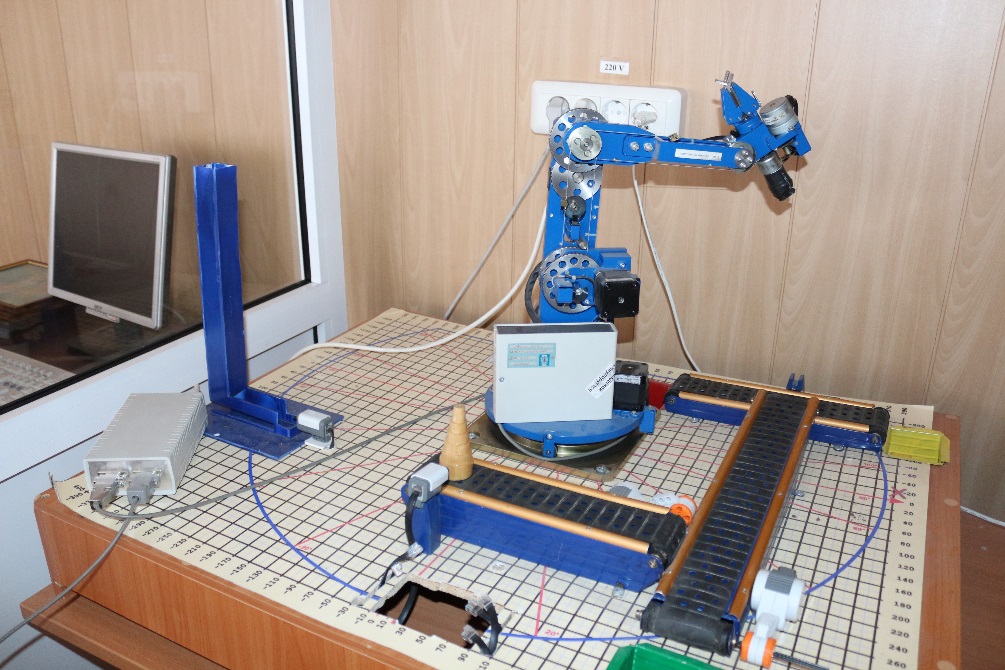 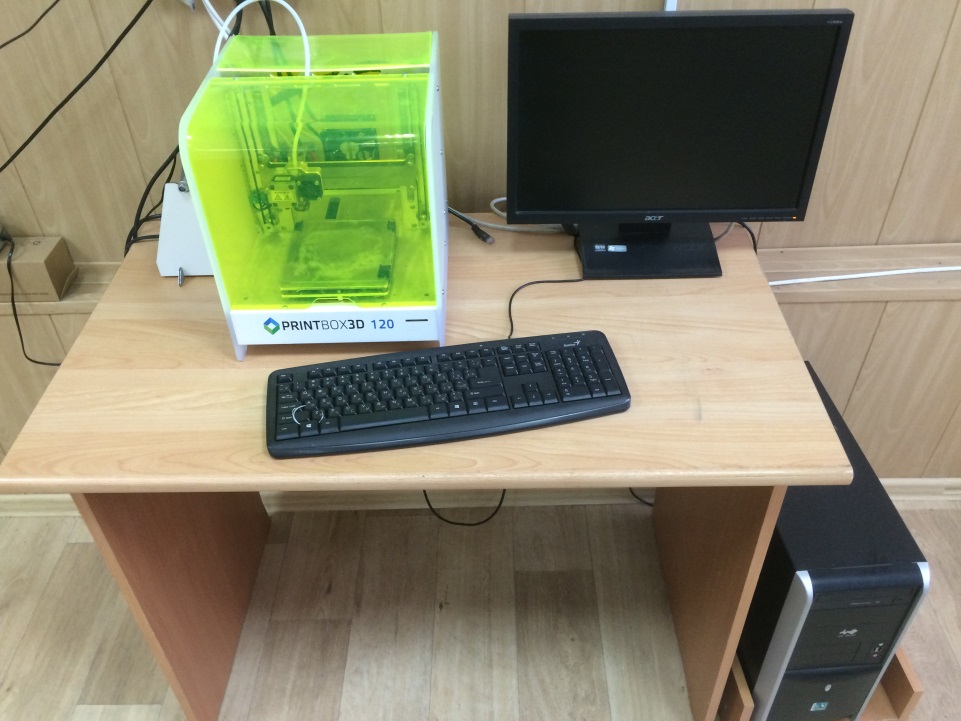 3D принтеры
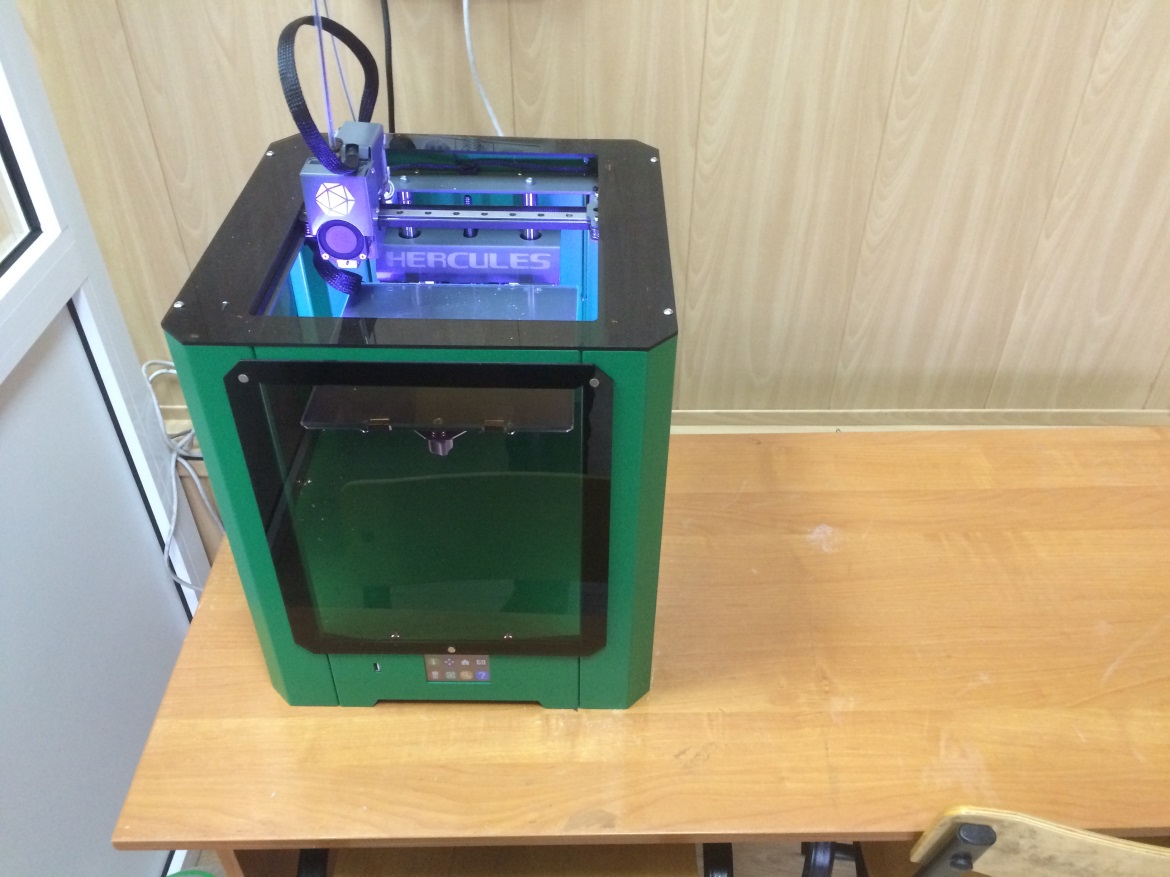 Лаборатория робототехники и станков с ЧПУ
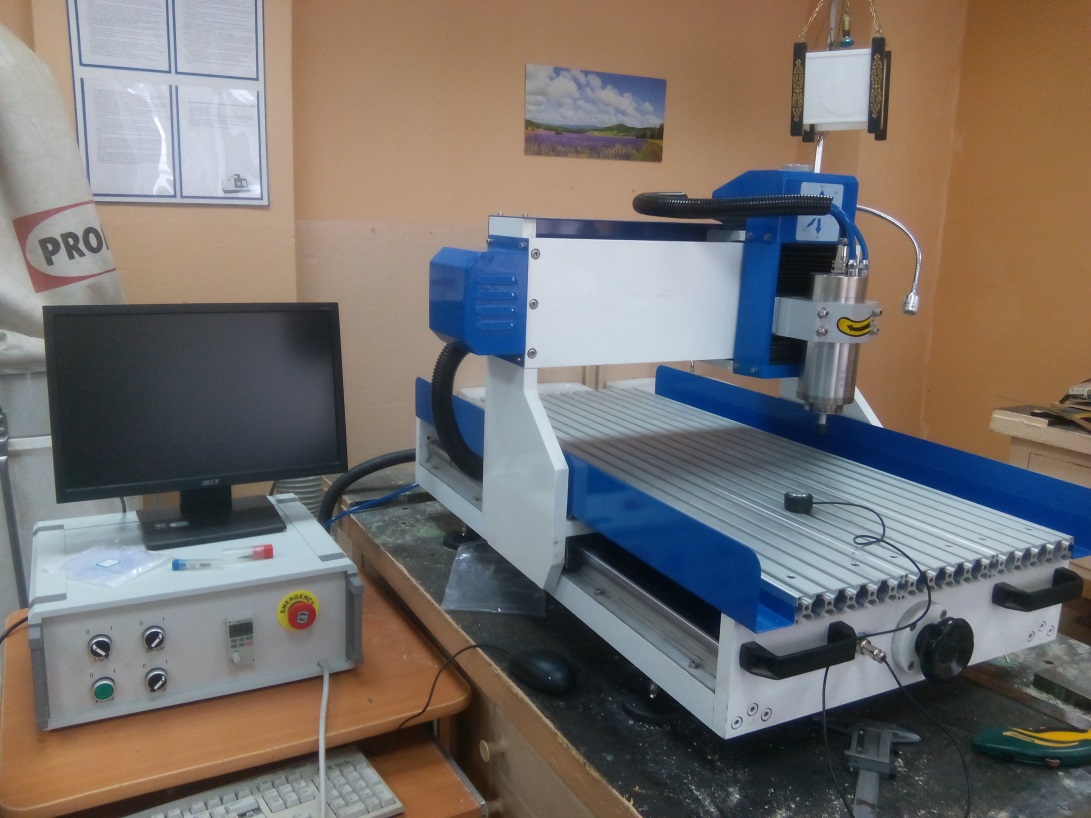 Фрезерный станок с ЧПУ
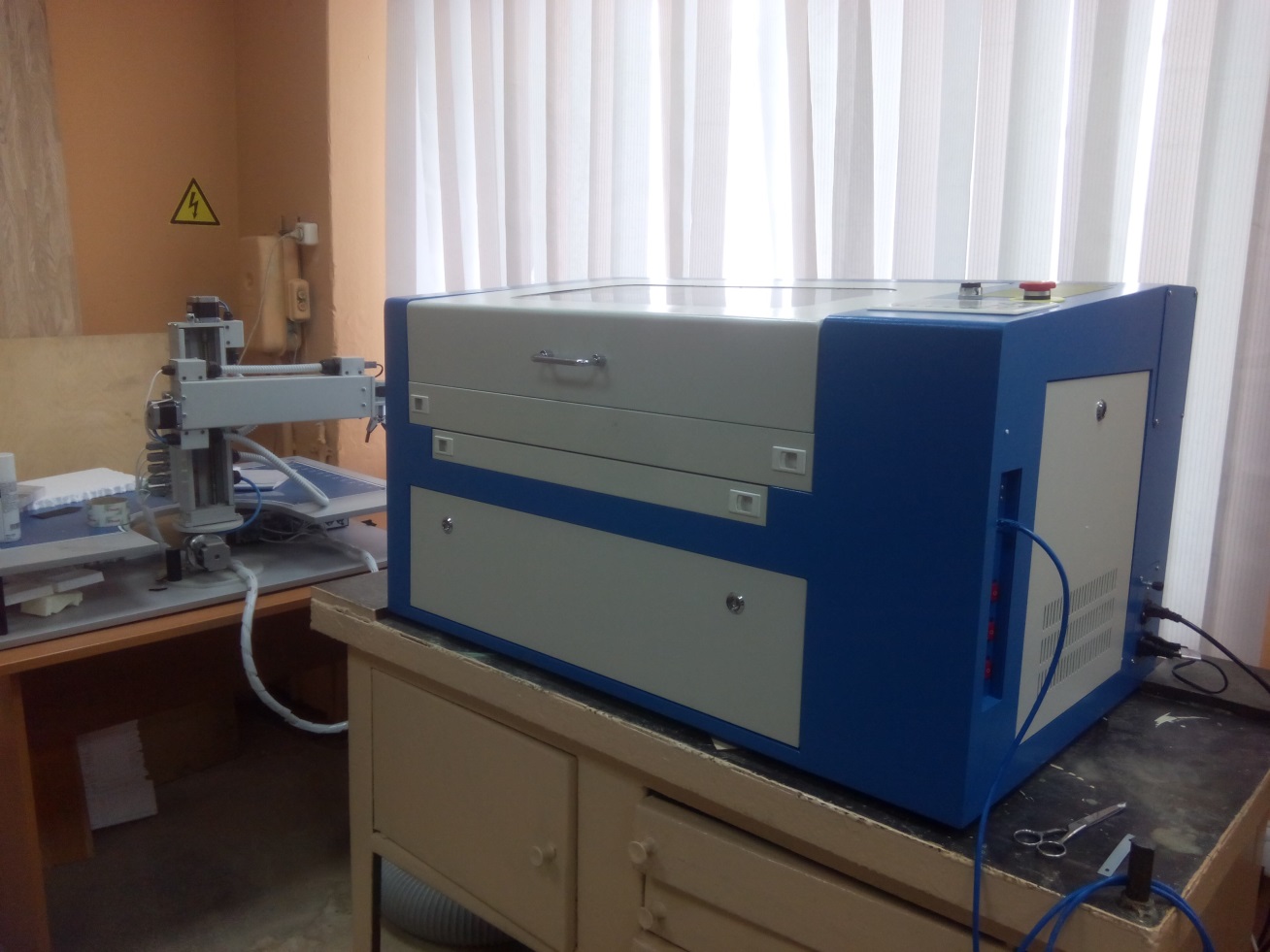 Лазерный станок с ЧПУ
Гравировально-фрезерный станок с ЧПУ
Промышленный пылесос
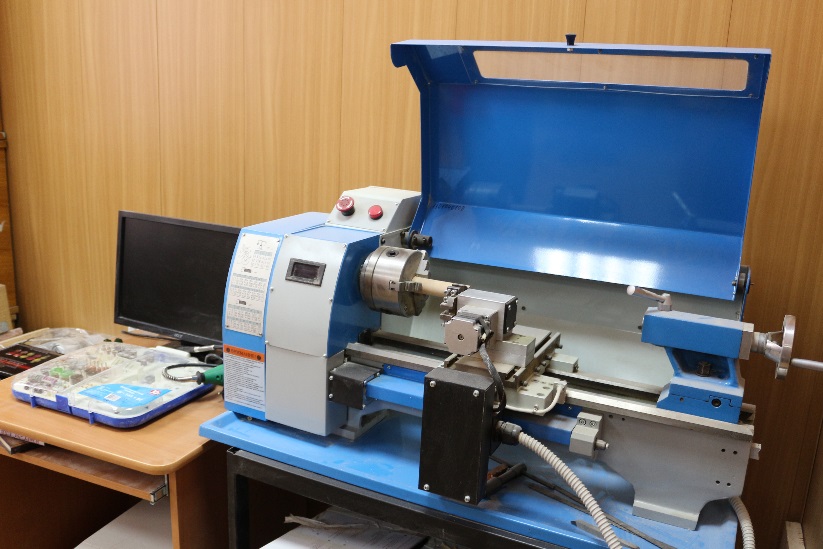 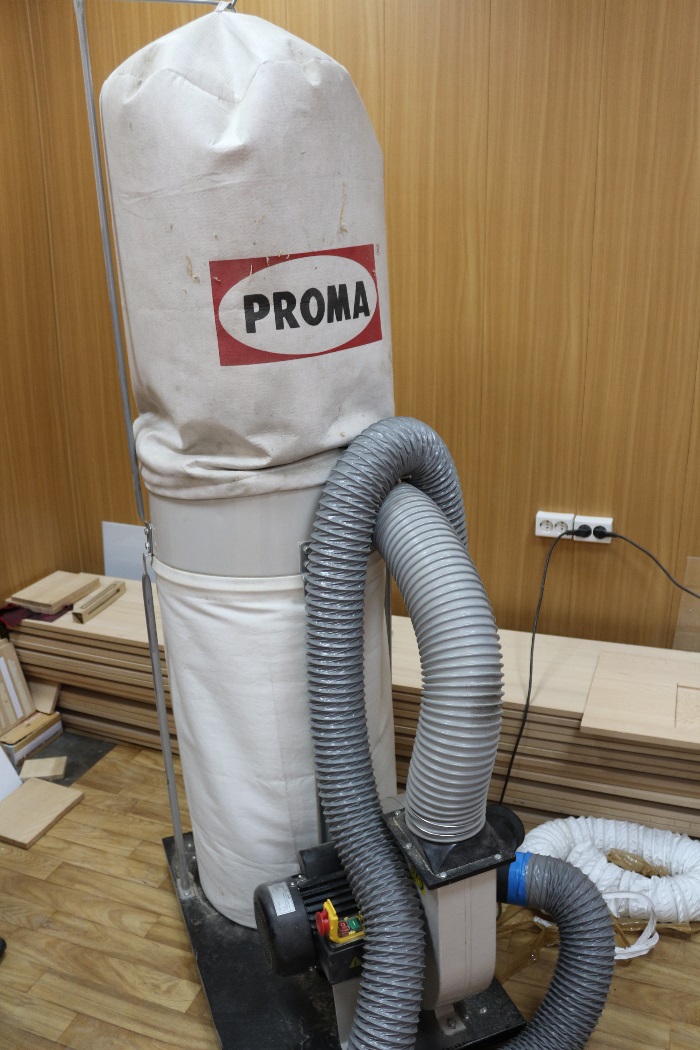 Токарный станок с ЧПУ
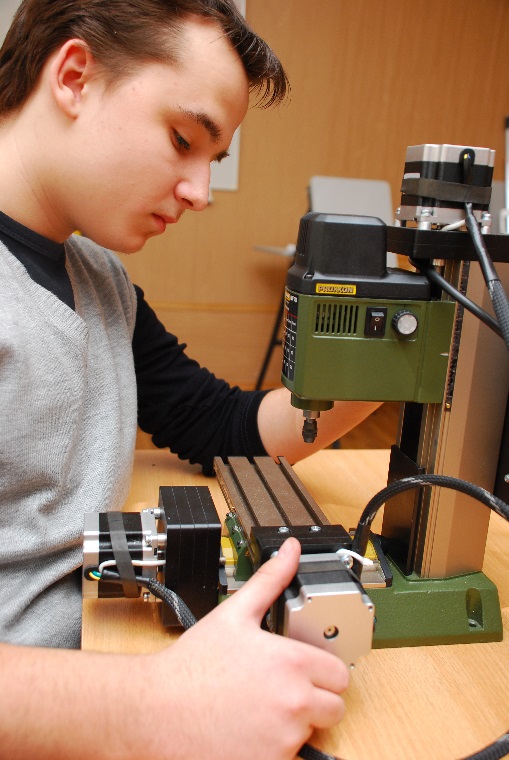